Муниципальное бюджетное дошкольное образовательное учреждение
«Детский сад №28 «Огонек»
Итоги 
2022-2023 
учебного  года
Воспитатели: 
Васильева Т.В., Внукова Е.В.
Май 2023 год
Согласно Федеральному государственному
 образовательному стандарту дошкольного
 образования (ФГОС ДО) образовательная
 деятельность ведется по 5 образовательным
 областям:
 Социально – коммуникативное развитие;
 Познавательное развитие;
 Речевое развитие;
 Художественно – эстетическое;
 Физическое развитие.
Задачи обучения:
С принятием ФГОС, детский сад стал начальной ступенью образовательной системы России, но это не означает его превращения в мини – школу. 
  Наша задача – развивать у детей желание учиться и познавать новое. 
   Все знания дети приобретают знания в игре, т.к. именно игра является ведущей деятельностью в дошкольном возрасте. 
   На начало и конец года проведена диагностика уровня развития и освоения программы детьми. 
    Остановимся подробнее на результатах диагностики.
СОЦИАЛЬНО – КОММУНИКАТИВНОЕ:
На конец года дети:
 делятся информацией как со сверстниками, так и со взрослыми; 
 могут пожаловаться на неудобство (замерз, устал), действия сверстника (обижает, ударил, отнимает игрушки);
 проявляют заботу к другому (спросит, что случилось).
   Все игровые и бытовые действия сопровождают речью.
  Дети с удовольствием играют в дидактические, настольные и развивающие игры. 
   Овладели навыками сюжетно-ролевой  игры.
Вывод: На конец года показатели уровня развития хорошие, выше среднего, но обратить внимание надо на усвоение норм принятых в обществе: разговаривать спокойно не громко, стараться не толкаться, проявлять заботу.
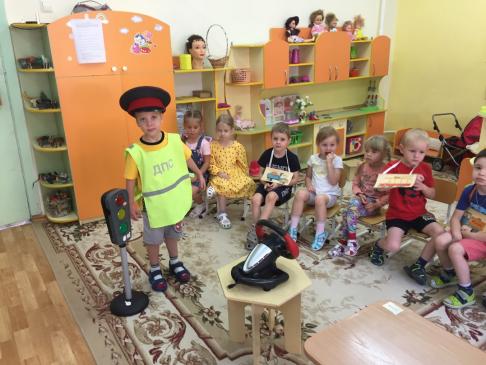 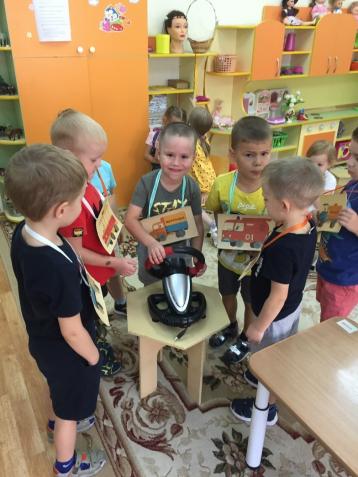 РЕЧЕВОЕ РАЗВИТИЕ:
В данном направлении мы работали совместно с логопедом, по рекомендациям которого мы работали как со всей группой, так индивидуально. 
  Направлена она была на формирование активного словаря обучающихся, умение правильно и четко произносить звуки, согласовывать существительные с прилагательными и употреблять глаголы в речи. 
  Проводилась артикуляционная гимнастика.
  В конце года начали работу по формированию фонематического слуха, т.е.  Учились подбирать слова на определенный звук.
Вывод: У большинства детей все получается, но здесь единого критерия оценивания нет, т.к. все необходимо учитывать индивидуальные особенности каждого. 
  Дети внимательно слушают доступные по содержанию стихи, сказки, рассказы. С интересом рассматривают иллюстрации в книжках, узнают и называют знакомых героев. 
   Но вот пересказывать текст, самостоятельно составлять рассказ по картинке и задавать вопросы по ней оставляет желать лучшего. Работать над этим нам предстоит в следующем году.
ПОЗНАВАТЕЛЬНОЕ РАЗВИТИЕ:
Дети научились классифицировать предметы по цвету, размеру, форме; подбирают обобщающие слова: игрушки, одежда, обувь, мебель, посуда. 
  Знают геометрические фигуры, называют шар и куб.
  Знают и называют диких и домашних животных, их детенышей.  
  Имеют элементарные представления о временах года и сезонных изменениях в природе.
   Сформирован счет в пределах 10, соотносят цифру с количеством предметов. рой
   Умеют делать постройки из строительного материала как по схеме, так и по замыслу.
https://drive.google.com/file/d/1XWfFGtxFMnXVHf5rKXRZ2jR6635-IEFd/view?usp=drive_link
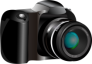 ХУДОЖЕСТВЕННО – ЭСТЕТИЧЕСКОЕ:
Это одно из важных и главных направлений в развитии детей.
 Как говорят ученые: «Ум детей на кончиках пальцев».
 Дети очень любят лепить, рисовать. Они знают и различают цвета (не только основные). Умеют делить пластилин на части; раскатывать шар прямыми и круговыми движениями кистей рук; сплющивают их; соединять концы раскатанной палочки, плотно прижимая друг к другу; составляют предметы из нескольких частей.
  Но! затрудняются в смешивании красок и рисовании больших предметов  на всем листе бумаги.
https://drive.google.com/file/d/1r39euIYKVyokm0rdlCaFJqB7CnFDtQAV/view?usp=drive_link
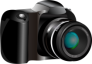 ФИЗИЧЕСКОЕ РАЗВИТИЕ:
Ежедневно нами проводились утренняя зарядка, дыхательные упражнения, подвижные игры,  артикуляционная гимнастика, зарядка после сна и 2 прогулки. Занятия по физическому развитию проходили 2 раза в неделю. 
 На конец года стоит отметить, что дети физически развиты в соответствии с возрастными нормами.  
   Они с желанием двигаются и с интересом выполняют разнообразные физические упражнения. Координация движений не нарушена, способны быстро реагировать на сигналы, переключаться с одного движения на другое.
  Задание на лето - больше игр с мячами.
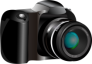 https://drive.google.com/file/d/1W9Xq58J87C2iKvhwFyY-HtMbjrY-Xj2U/view?usp=sharing
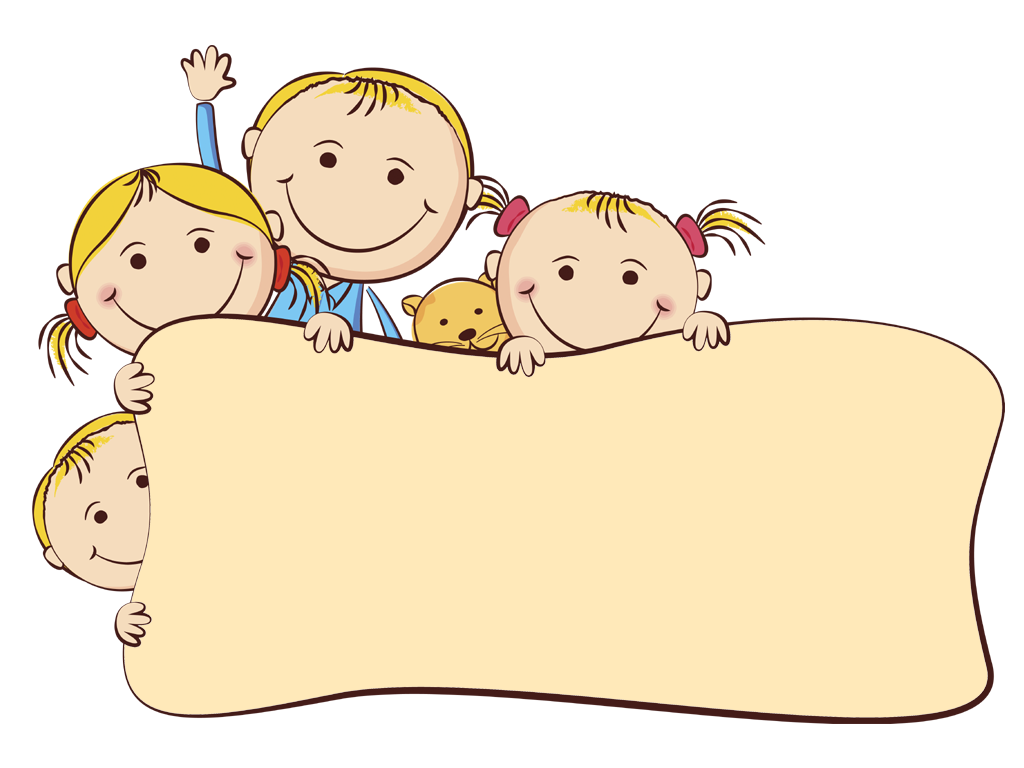 ПРАЗДНИКИ
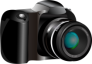 https://drive.google.com/file/d/1R29v24T65BIEUlVrn-XEfa5tr2905CSO/view?usp=sharing
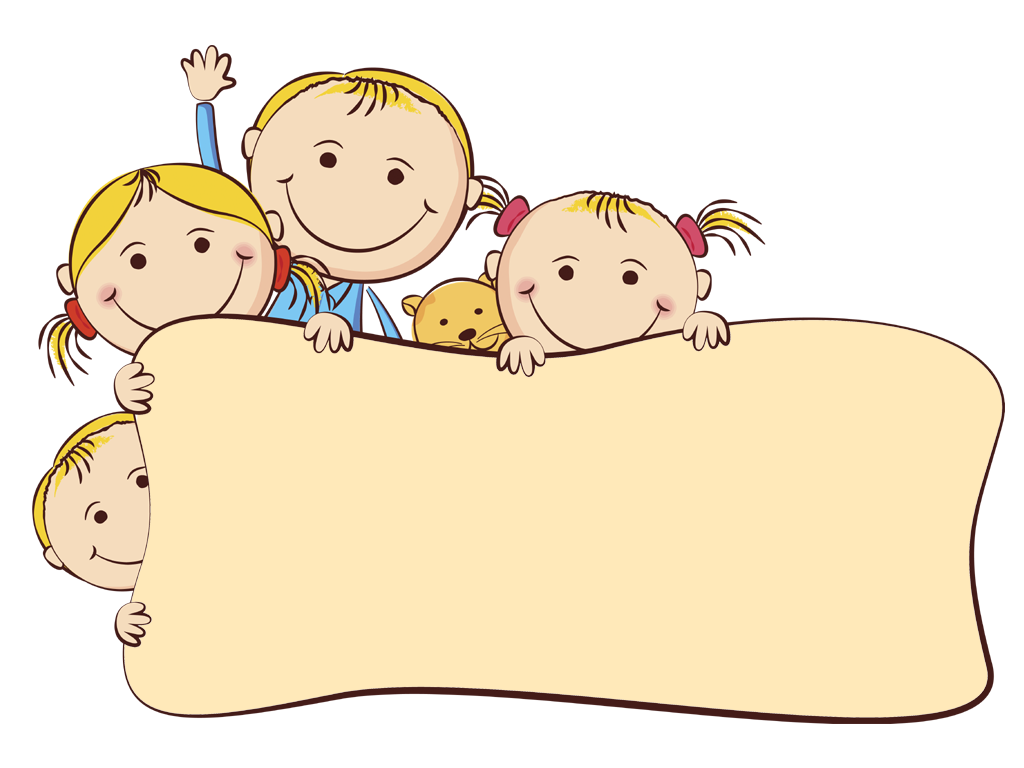 К СОЖАЛЕНЬЮ, ДЕНЬ РОЖДЕНЬЯ ТОЛЬКО РАЗ В ГОДУ
https://drive.google.com/file/d/17dqR4XG3ErPqC4dnV5ciZWVWlxCq3vdy/view?usp=sharing
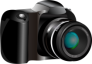 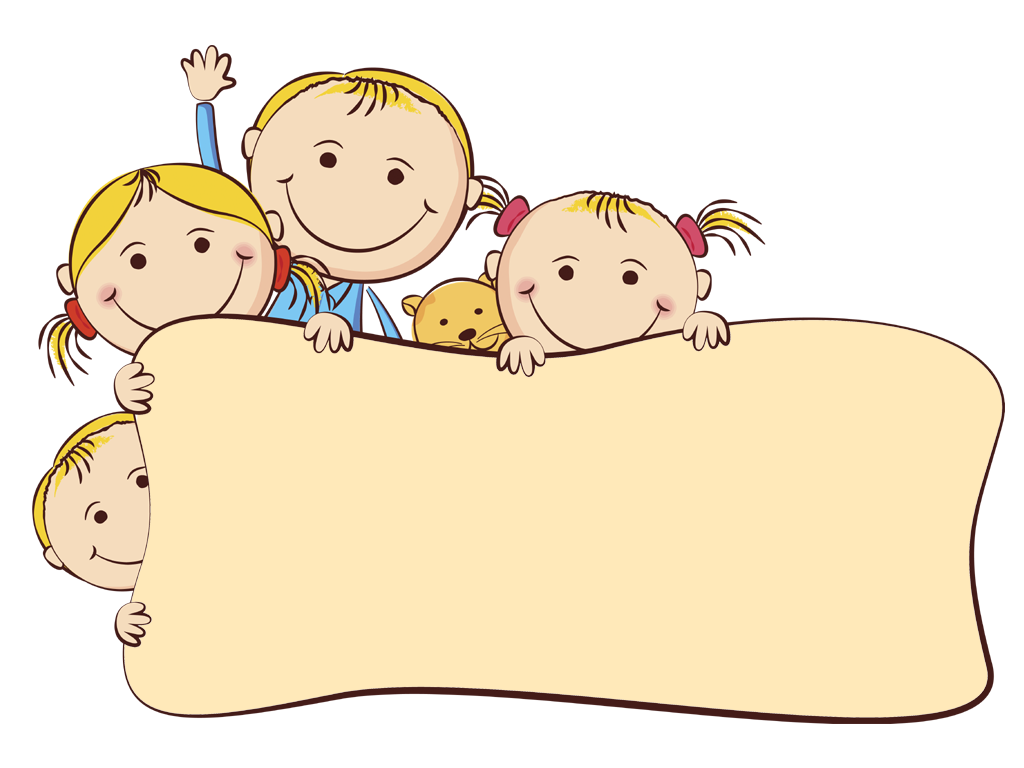 ЭКСКУРСИИ
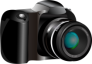 https://drive.google.com/file/d/1eOcna7PbwEYUpTvX-LPJ66lVPdDk_h_W/view?usp=sharing
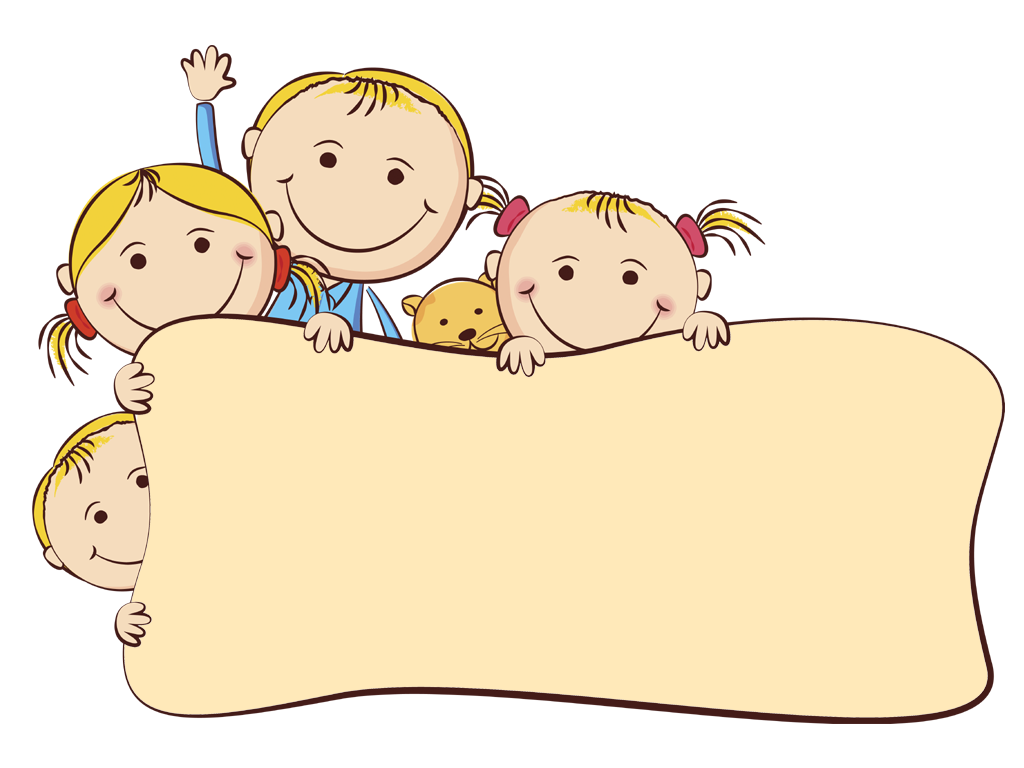 Наши родители
https://drive.google.com/file/d/1K8PXef2QeQimvP1WscGvcIIFw_oX2zrQ/view?usp=sharing
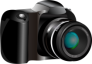 Вывод:
В целом картина положительная. Хочется отметить, что потенциал, желание имеется у каждого ребенка, надо только лишь его развивать. 
  Впереди лето и мы с вами должны поработать над тем, что ребенок не усвоил, чтобы в старшую группу он пришел с хорошим багажом знаний.
Посещаемость 
в 2022-2023 
учебном году
52 %
177 
рабочих 
дней
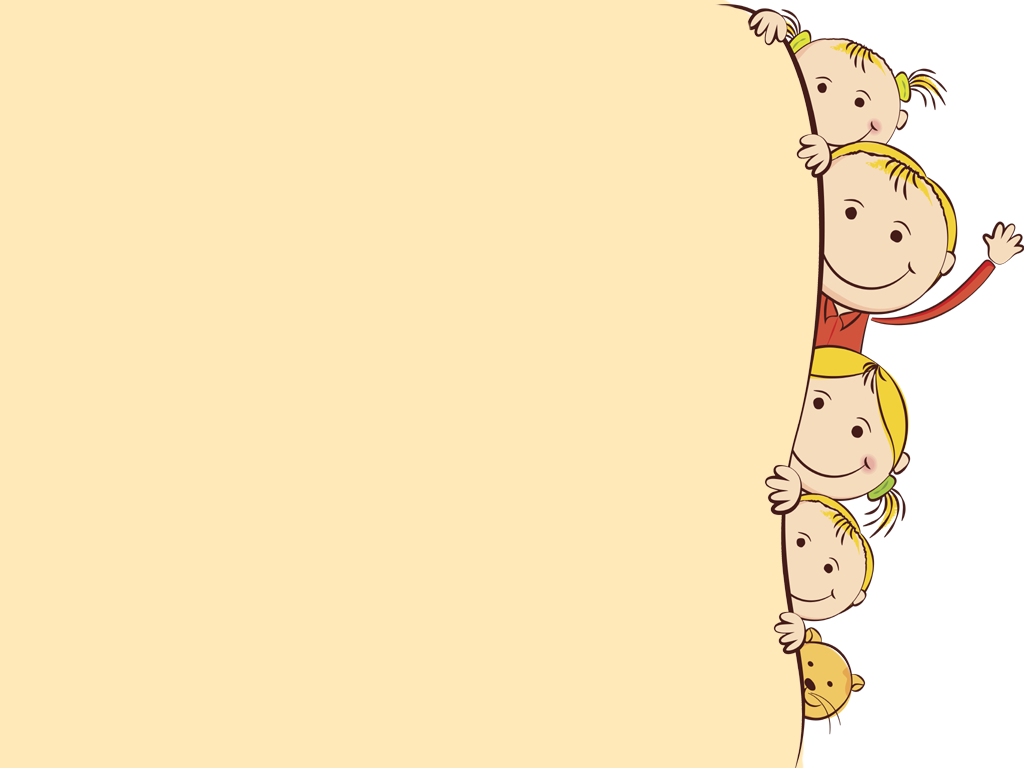 СПАСИБО ЗА ВНИМАНИЕ !